Vogue Photobooth LED Enclosure rental Placentia
https://sites.google.com/view/orangecountyspincamvideobooth/home
[Speaker Notes: https://drive.google.com/file/d/16HHum9DSwdov1aBx4yW9NQhDpTqSo1Dm/view?usp=sharing
https://drive.google.com/file/d/1jlT4A2N_xCJ9j2nTh4Per8khpZMcIYVj/view?usp=sharing
https://drive.google.com/file/d/1NUPVoebg7zlLBzrfOS1pK6f2Aby0i98p/view?usp=sharing
https://docs.google.com/document/d/1LAYNL-I8Ch_pehp0z736P2BaFOT_8YomNLP8QMzOrII/edit?usp=sharing
https://docs.google.com/document/d/1LAYNL-I8Ch_pehp0z736P2BaFOT_8YomNLP8QMzOrII/pub
https://docs.google.com/document/d/1LAYNL-I8Ch_pehp0z736P2BaFOT_8YomNLP8QMzOrII/view
https://docs.google.com/presentation/d/1MPm_LL0VATfjc0fGxGMC1CRwjtsYgSPw4cxXH77nd6k/edit?usp=sharing
https://docs.google.com/presentation/d/1MPm_LL0VATfjc0fGxGMC1CRwjtsYgSPw4cxXH77nd6k/pub?start=true&loop=true&delayms=3000
https://docs.google.com/presentation/d/1MPm_LL0VATfjc0fGxGMC1CRwjtsYgSPw4cxXH77nd6k/view
https://docs.google.com/presentation/d/1MPm_LL0VATfjc0fGxGMC1CRwjtsYgSPw4cxXH77nd6k/htmlpresent
https://docs.google.com/document/d/1ik07hGVrOI1Qb6ENfDLaRxz6X8R1r60NEmqo9PY7dWw/edit?usp=sharing
https://docs.google.com/document/d/1ik07hGVrOI1Qb6ENfDLaRxz6X8R1r60NEmqo9PY7dWw/pub
https://docs.google.com/document/d/1ik07hGVrOI1Qb6ENfDLaRxz6X8R1r60NEmqo9PY7dWw/view
https://docs.google.com/presentation/d/1BOHOvuE4wSNIpyDcr4e-6mYipjNffjjuyZewLYqIYjM/edit?usp=sharing
https://docs.google.com/presentation/d/1BOHOvuE4wSNIpyDcr4e-6mYipjNffjjuyZewLYqIYjM/pub?start=true&loop=true&delayms=3000
https://docs.google.com/presentation/d/1BOHOvuE4wSNIpyDcr4e-6mYipjNffjjuyZewLYqIYjM/view
https://docs.google.com/presentation/d/1BOHOvuE4wSNIpyDcr4e-6mYipjNffjjuyZewLYqIYjM/htmlpresent
https://docs.google.com/document/d/1xm5NjkiifcTZt4ca8fA4rrpJb3qaA26fhDnbORik1Fk/edit?usp=sharing
https://docs.google.com/document/d/1xm5NjkiifcTZt4ca8fA4rrpJb3qaA26fhDnbORik1Fk/pub
https://docs.google.com/document/d/1xm5NjkiifcTZt4ca8fA4rrpJb3qaA26fhDnbORik1Fk/view
https://docs.google.com/presentation/d/1TjeauluHk77K4tsDZZSYff1dk0ye1FqQD87ate0V5jI/edit?usp=sharing
https://docs.google.com/presentation/d/1TjeauluHk77K4tsDZZSYff1dk0ye1FqQD87ate0V5jI/pub?start=true&loop=true&delayms=3000
https://docs.google.com/presentation/d/1TjeauluHk77K4tsDZZSYff1dk0ye1FqQD87ate0V5jI/view
https://docs.google.com/presentation/d/1TjeauluHk77K4tsDZZSYff1dk0ye1FqQD87ate0V5jI/htmlpresent]
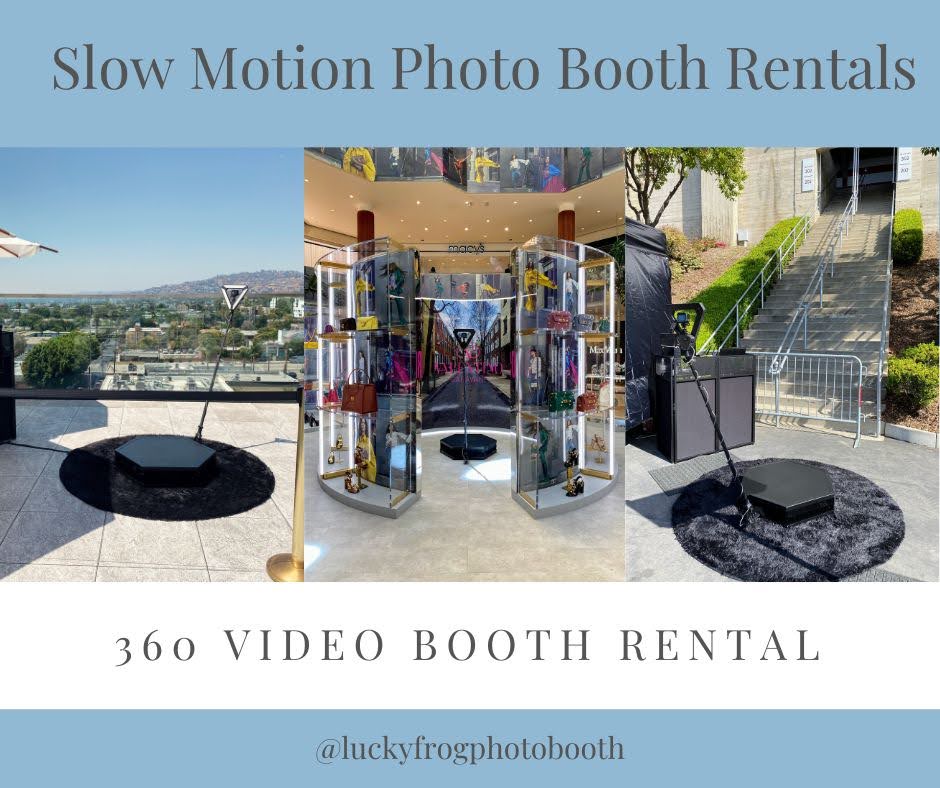 Vogue Photobooth LED Enclosure rental Placentia